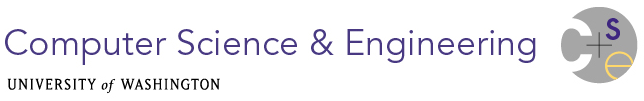 Game Programming
Aaron Nech
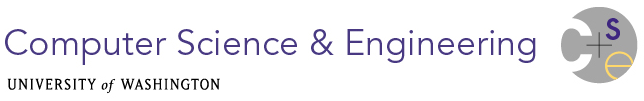 Loop vs. Linear
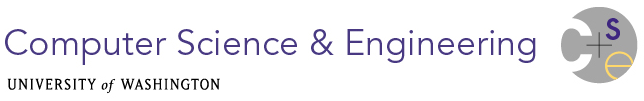 The Game Loop
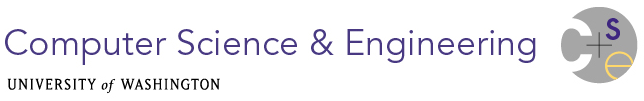 Logic (Game State)
Nawh, I’m still flying around
Hey Bro, did you hit me yet?
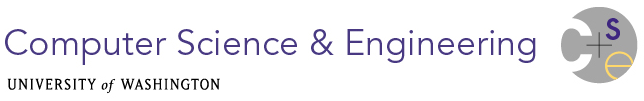 Rendering
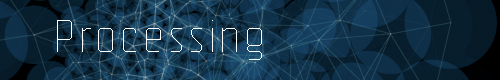 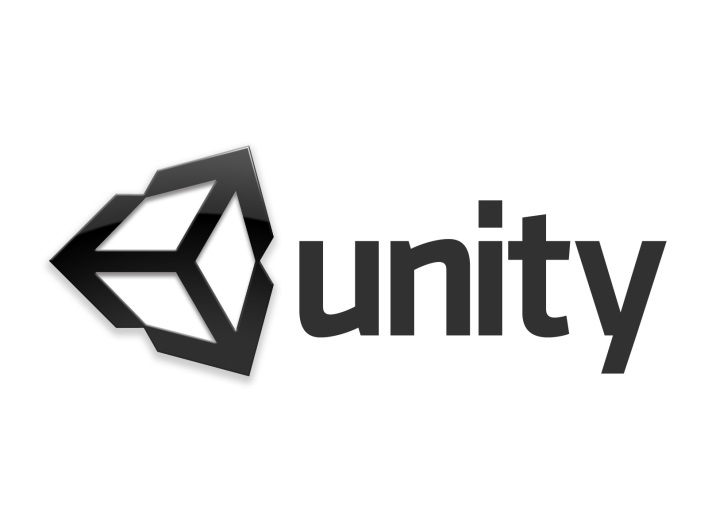 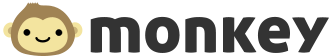 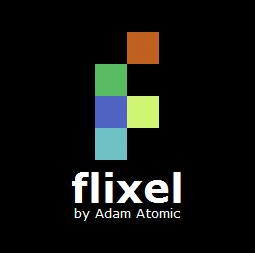 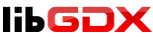